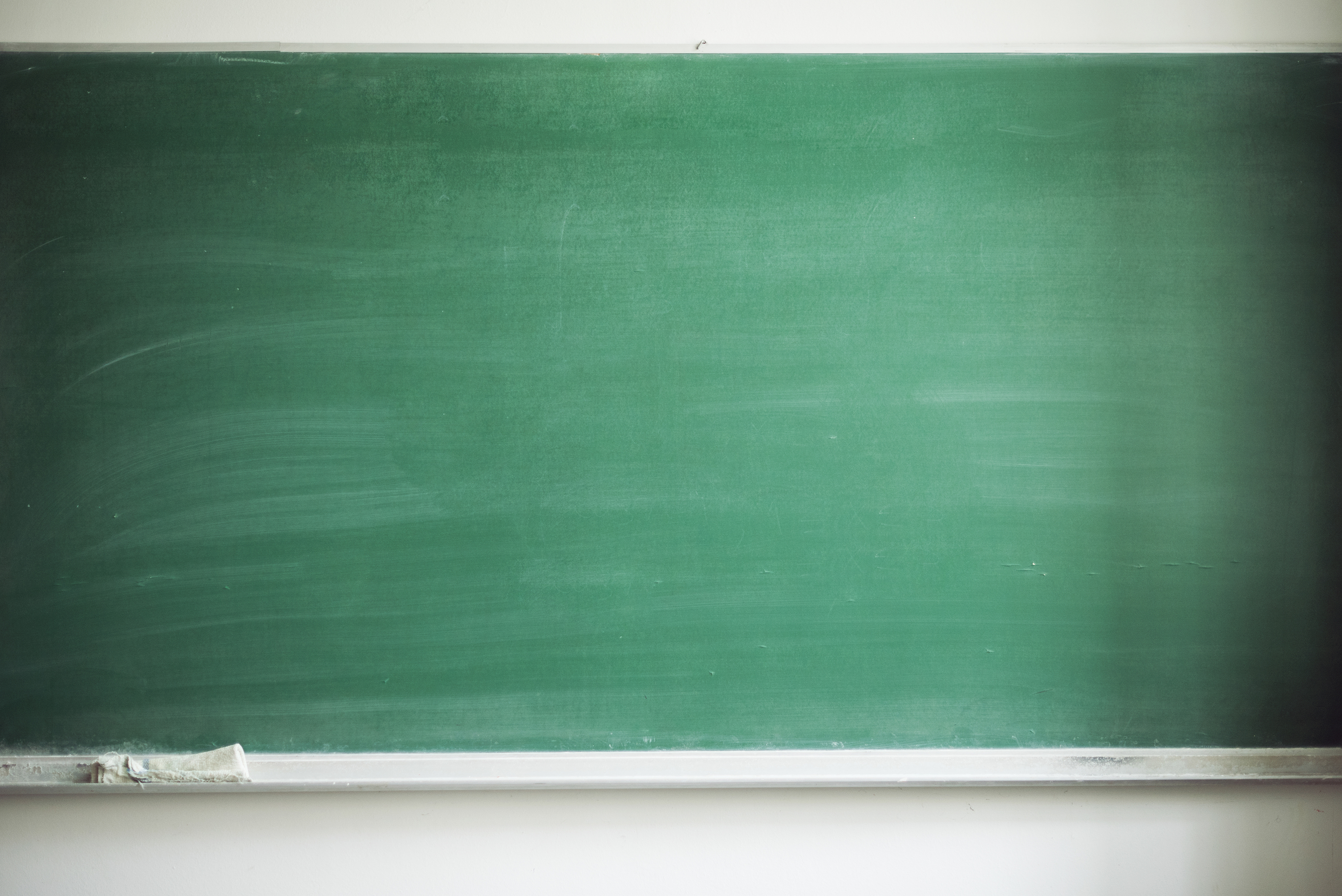 Este trabajo se hará en grupos de cuatro alumnos. 
Habrá una nota para todo el grupo y  una personal que harán media.
Disfrutad mucho de las leyendas de Béquer y de la elaboración de este trabajo.
Instrucciones